3.Visual Basic Controls
Label Control
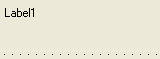 Properties:-
Name
Appearance
Backcolor
Forecolor
Caption
Enabled
Visible
Font
ToolTipText
Tag
TabIndex
Events:-
Click, Gotfocus, Lostfocus, Keypress,  Keyup, Mousedown, mouseup, Mouse move.
Methods:-
refresh ,move,zorder
Command Button Control
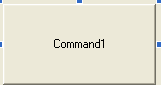 Properties:-
Name
Appearance
Backcolor
Caption
Enabled
Visible
Font
Picture
toolTipText
Tabstop
tabIndex
Events:-
Click, Gotfocus, Lostfocus, Keypress,  Keyup, Mousedown, mouseup, Mouse move.
Methods
	refresh ,move,zorder
TextBox Control
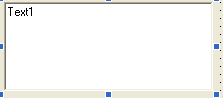 Properties:-
Name
Text
Appearance
Backcolor
Forecolor
Enabled
Visible
Passwordchar
Font
toolTipText
Locked
Multiline
Tabstop
tabIndex
Events:-
Click, Gotfocus, Lostfocus, Keypress,  Keyup, Mousedown, mouseup, Mouse move.
Methods:-
refresh ,move,zorder
Option Button Control
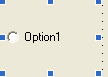 Properties:-
Name
Appearance
Backcolor
Forecolor
Caption
Enabled
Visible
Value
Picture
Font
ToolTipText
Tag
TabIndex
Events:-
Click, Gotfocus, Lostfocus, Keypress,  Keyup, Mousedown, mouseup, Mouse move.
Methods
checkBox Control
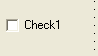 Properties:-
Name
Appearance
Backcolor
Forecolor
Caption
Enabled
Visible
Value
Picture
Font
ToolTipText
Tag
TabIndex
Events:-
Click, Gotfocus, Lostfocus, Keypress,  Keyup, Mousedown, mouseup, Mouse move.
Methods
ListBox Control
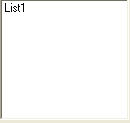 Properties:-
Name
Appearance
Backcolor
Forecolor
Sorted
Enabled
Visible
List
Multiselect
Font
ToolTipText
Tag
TabIndex
Events:-
Click, Gotfocus, Lostfocus, Keypress,  Keyup, Mousedown, mouseup, Mouse move.
Methods
ComboBox Control
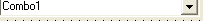 Properties:-
Name
Appearance
Backcolor
Forecolor
Enabled
Visible
List
Text
Font
ToolTipText
Tag
TabIndex
Events:-
Click, Gotfocus, Lostfocus, Keypress,  Keyup, Mousedown, mouseup, Mouse move.
Methods
Image Control
Properties:-
Name
Appearance
Enabled
Visible
Height
Left
Top
width
Picture
ToolTipText

Events:-
Click, Gotfocus, Lostfocus, Keypress,  Keyup, Mousedown, mouseup, Mouse move.
Methods
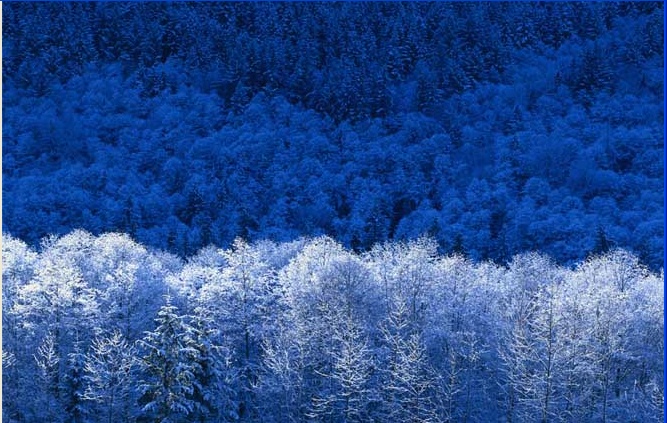 Picture Control
Properties:-
Name
Appearance
Backcolor
Font
Enabled
Visible
Height
Left
Top
width
Picture
ToolTipText
Tabindex
Tabstop

Events:-
Click, Gotfocus, Lostfocus, Keypress,  Keyup, Mousedown, mouseup, Mouse move.
Methods
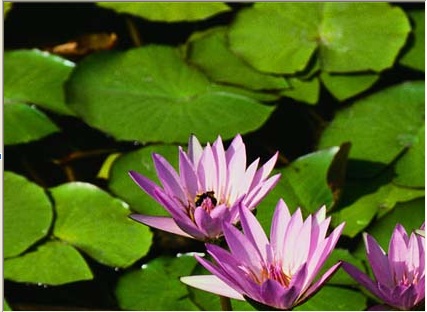 HscrollBar
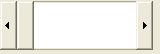 Properties:-
Name
Enabled
Visible
Height
Left
Top
width
Max
Min
Value
Tabindex
Tabstop

Events:-
Click, Gotfocus, Lostfocus, Keypress,  Keyup

Method
VscrollBar
Properties:-
Name
Enabled
Visible
Height
Left
Top
width
Max
Min
Value
Tabindex
Tabstop

Events:-
Click, Gotfocus, Lostfocus, Keypress,  Keyup

Methoda
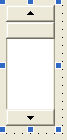 Timer
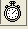 Properties:-
Name
Enabled
Interval
Left
Tag
Top
Index

Events:-
Click, Gotfocus, Lostfocus, Keypress,  Keyup

Methoda
DriveListBox
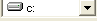 Properties:-
Name
Appearance
Backcolor
Font
Enabled
Visible
Height
Left
Top
width
Picture
ToolTipText
Tabindex
Tabstop

Events:-
Click, Gotfocus, Lostfocus, Keypress,  Keyup, Mousedown, mouseup, Mouse move.
Methods
DirListBox
Properties:-
Name
Appearance
Backcolor
Font
Enabled
Visible
Height
Left
Top
width
Picture
ToolTipText
Tabindex
Tabstop

Events:-
Click, Gotfocus, Lostfocus, Keypress,  Keyup, Mousedown, mouseup, Mouse move.
Methods
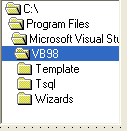 FileListBox
Properties:-
Name
Appearance
Backcolor
Font
Enabled
Visible
Height
Left
Top
width
Picture
ToolTipText
Tabindex
Tabstop

Events:-
Click, Gotfocus, Lostfocus, Keypress,  Keyup, Mousedown, mouseup, Mouse move.
Methods
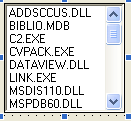